Školní vzdělávací program
Ježek, palkoska, Hanuš, pochyba, lovecký, Hrůša
ŠVP
Je kutikulární dokument

Každá škola v České republice ho tvoří sama

Vytváří ho pedagogický personál školy, schvaluje a vydává ředitel školy

Je to veřejně přístupný dokument.
ŠVP
Řídí se Školským zákonem č. 561/2004 Sb.
Zákon o předškolním, základním, středním, vyšším odborném, a jiném vzdělání (školský zákon)
ŠVP vychází z RVP (Rámcový vzdělávací program)
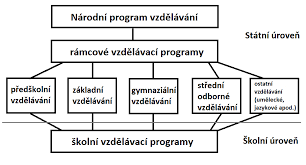 Skladba ŠVP
Identifikační údaje:
Název ŠVP 
Překladatel
Koordinátoři
Adresa školy
Kontakty
IČO
Zřizovatel školy
Platnost dokumentu
Skladba ŠVP
Charakteristika školy:
Úplnost a velikost školy
Charakteristika pedagogického sboru
Dlouhodobé projekty
Skladba ŠVP
Charakteristika ŠVP
Zaměření školy
Výchovné a vzdělávací strategie 
Zabezpečení výuky žáků se speciálními vzdělávacími potřebami
Zabezpečení výuky žáků nadaných a mimořádně nadaných
Začlenění průřezových témat
Skladba ŠVP
Učební plán:
Tabulace učebního plánu(1.  a 2. stupeň)
Poznámky k učebními plánu
Skladba ŠVP
Učební osnovy:
Jazyk a jazyková komunikace
Matematika a její aplikace
Informační a komunikační technologie 
Člověk a jeho svět
Člověk a společnost
Člověk a příroda
Umění a kultura
Člověk a zdraví
Člověk a svět práce
Volitelné předměty
Skladba ŠVP
Hodnocení žáků:
Pravidla pro hodnocení žáků
Děkujeme za pozornost
https://www.msmt.cz/search.php?s%5Bsort%5D=date&query=%C5%A0VP
https://www.infoabsolvent.cz/Rady/Clanek/7-0-13
https://cs.wikipedia.org/wiki/%C5%A0koln%C3%AD_vzd%C4%9Bl%C3%A1vac%C3%AD_program

https://www.zspodborany.cz/upload/files/dokumenty/vp-zv-duha-192018.pdf